INFORME PRIMER SEMESTRE 2022.
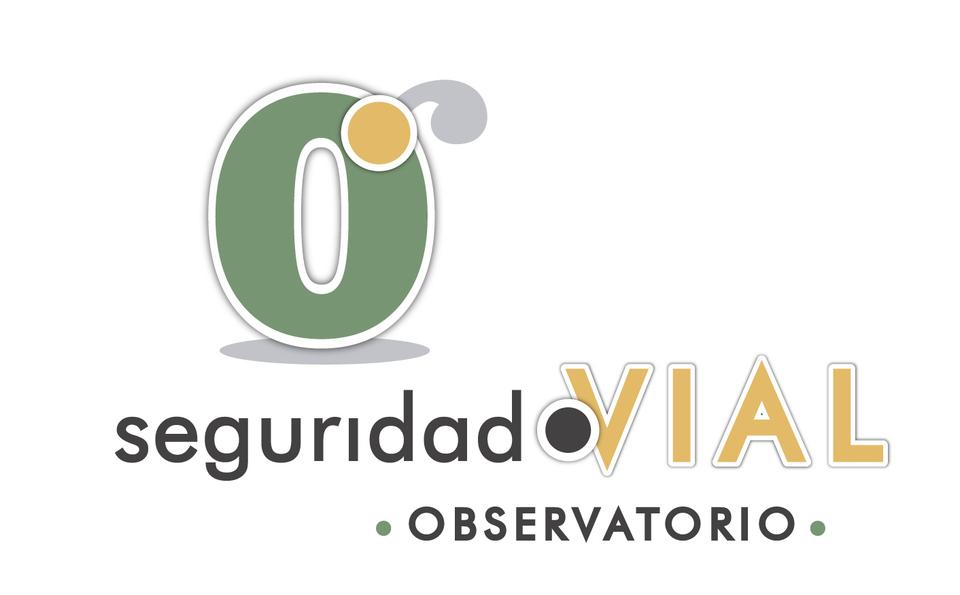 Jurisdicción: Sunchales, Santa Fe. 
Periodo:  01/01/2022 al 30/06/2022.-
Objetivo general: Presentar información  preliminar sobre la siniestralidad vial acaecida en el año 2022.-
Consideraciones: Los datos recabados, no son suficientes para elaborar de manera detallada diferentes gráficos comparativos como por ejemplo estado de la calzada, medidas de seguridad de ocupantes, etc. 
Los datos tienen carácter parcial y preliminar.
FICHA TÉCNICA.
El siguiente informe fue elaborado con la colaboración de los siguientes integrantes: 
Agencia municipal de seguridad ciudadana y vial;
Guardia Urbana Sunchales; 
Fundación  Grupo Sancor Seguros; 
Fundación ATILRA. 
ADESU. 
Aseguradoras: 
Sancor Seguros; 
La Segunda;
El Norte.
Se complementa la información con los medios locales.
Transparencia. 
Está a disposición de todas las instituciones que forman parte del Observatorio de Seguridad que cuentan con acceso a la INTRANET, y de cualquier vecino que solicite una clave, los datos que sirvieran de fuente y el proceso de cómputo para revisar la correcta elaboración de la estadística para revisar la correcta elaboración de la estadística.
En la carpeta “Fuentes  8º Informe” se encuentran  planillas originales enviadas por las fuentes de este observatorio.
8º INFORME DE SINIESTRALIDAD VIAL.
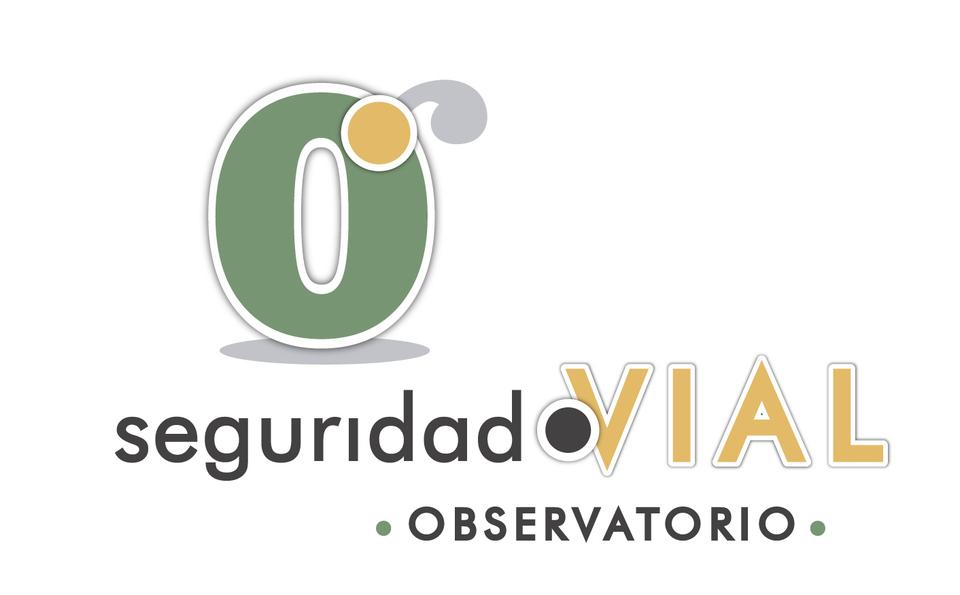 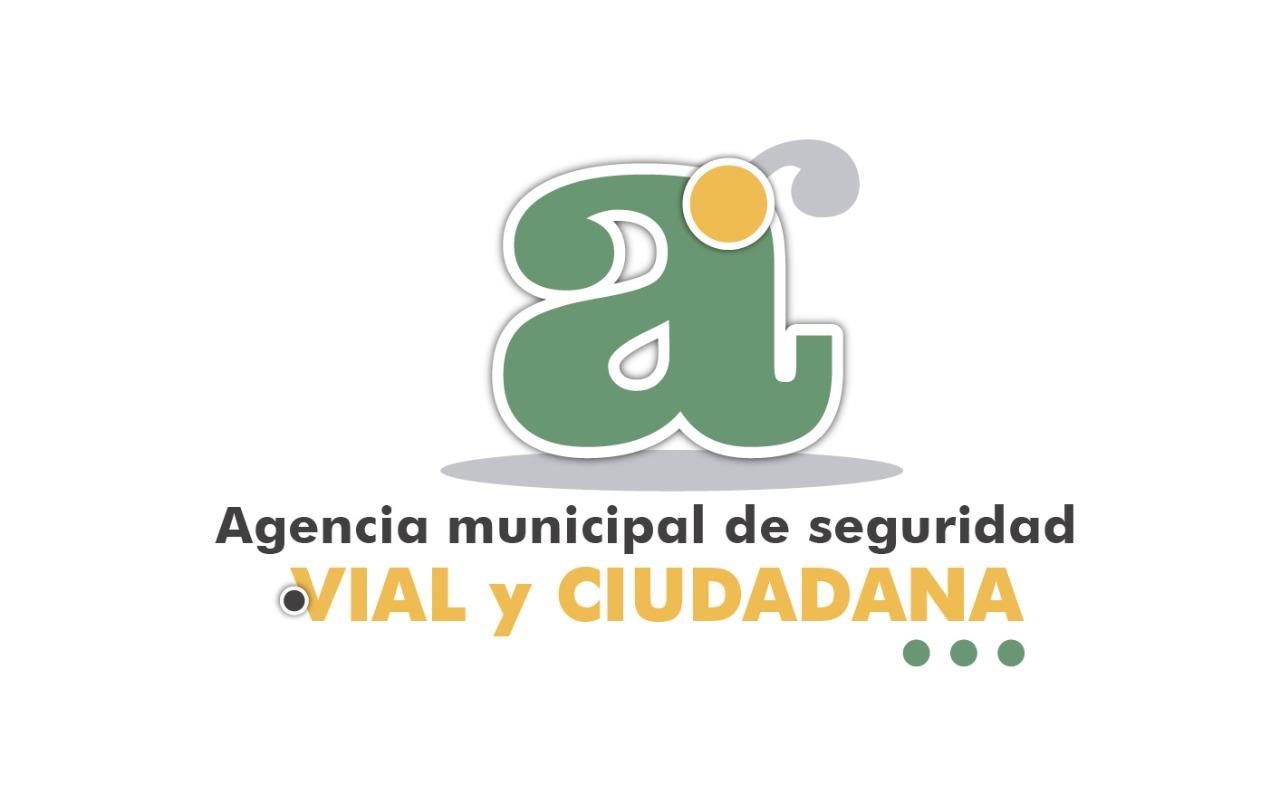 Evolución del tránsito. 
Variación porcentual del tráfico. Total país. 
Primer cuatrimestre 2022.
Fuente Oficial, Agencia Nacional de Seguridad Vial. Observatorio Vial.
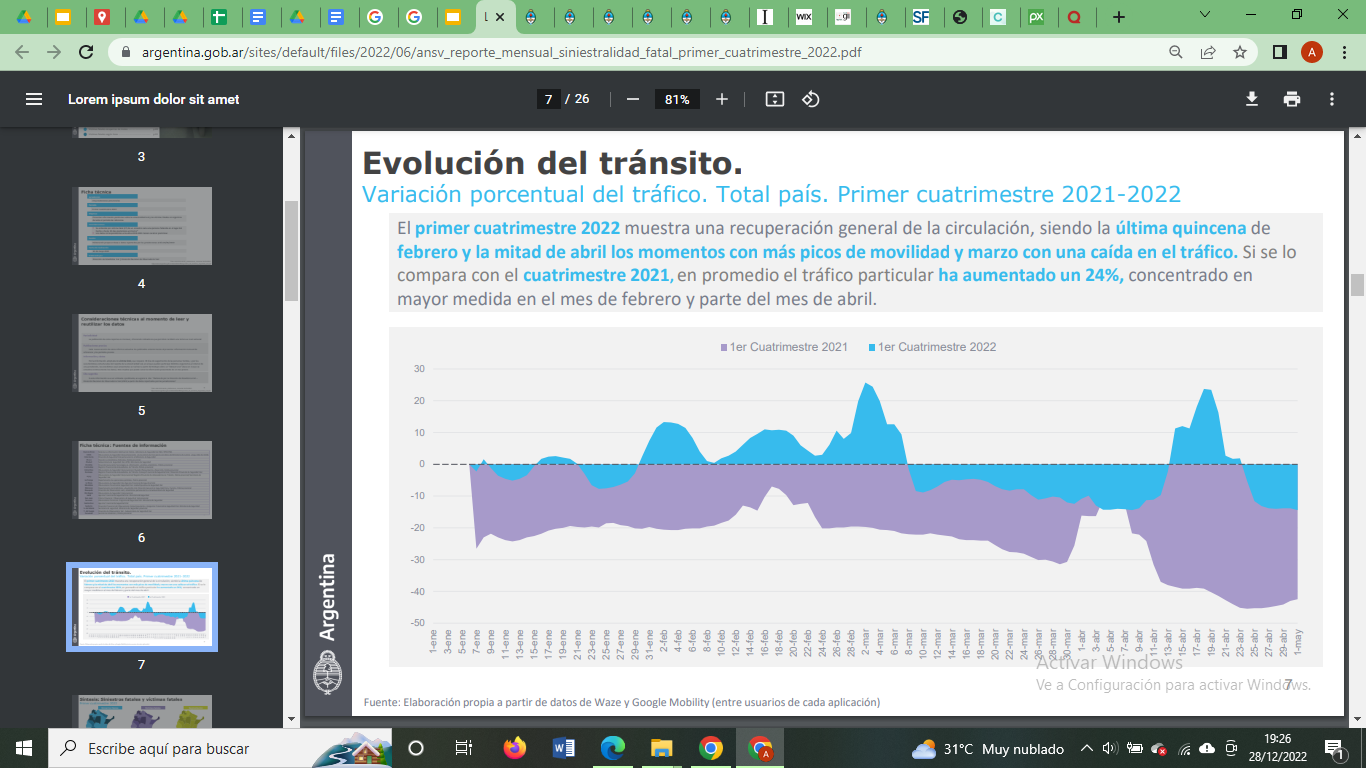 En la localidad de Sunchales, desde el 01/01/2022 al 30/06/2022  se registró un total de 345 accidentes.
SINIESTROS POR MES DE OCURRENCIA:
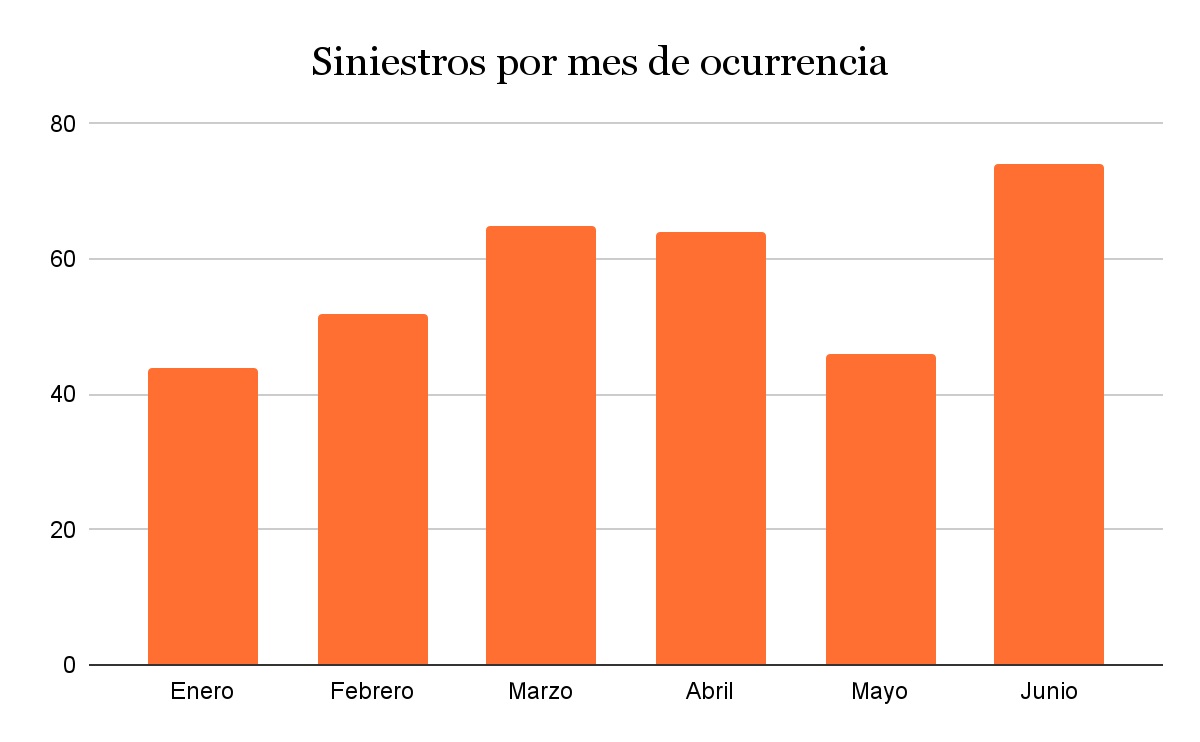 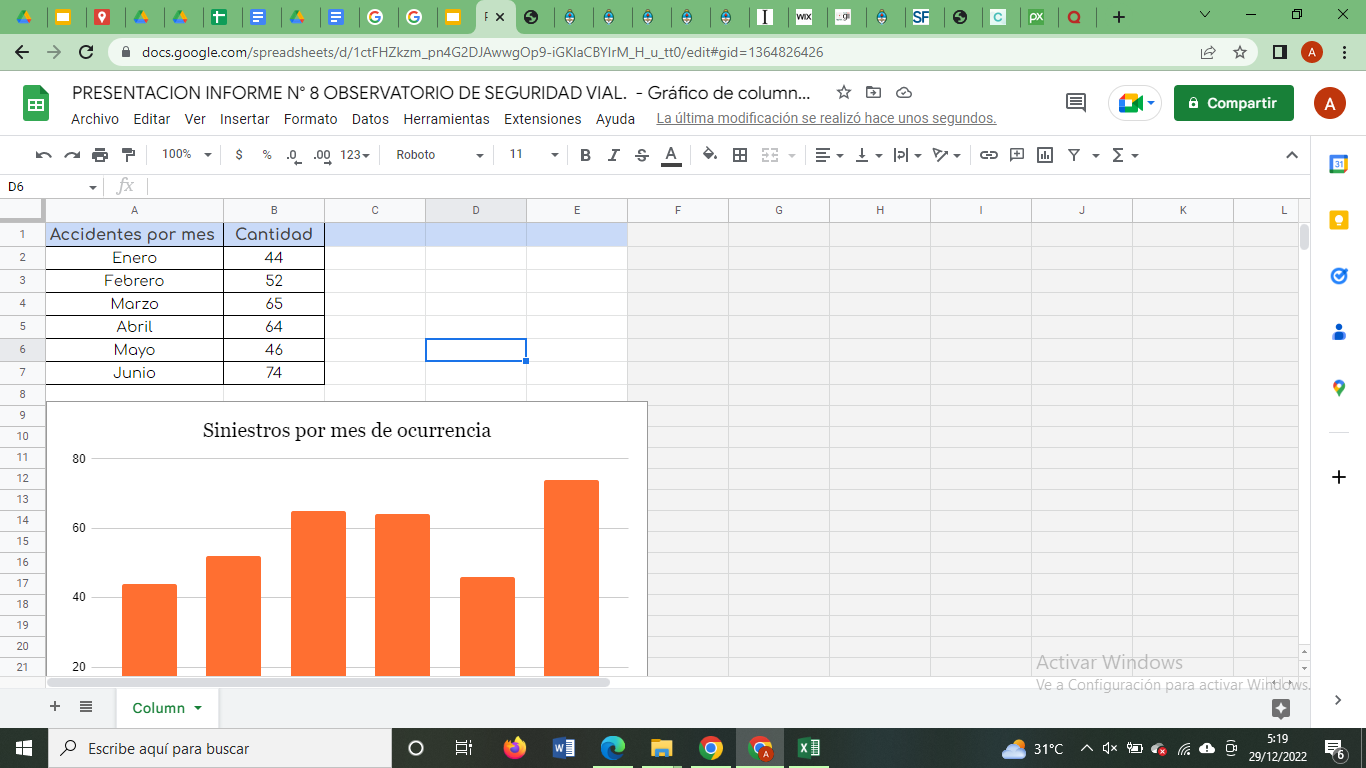 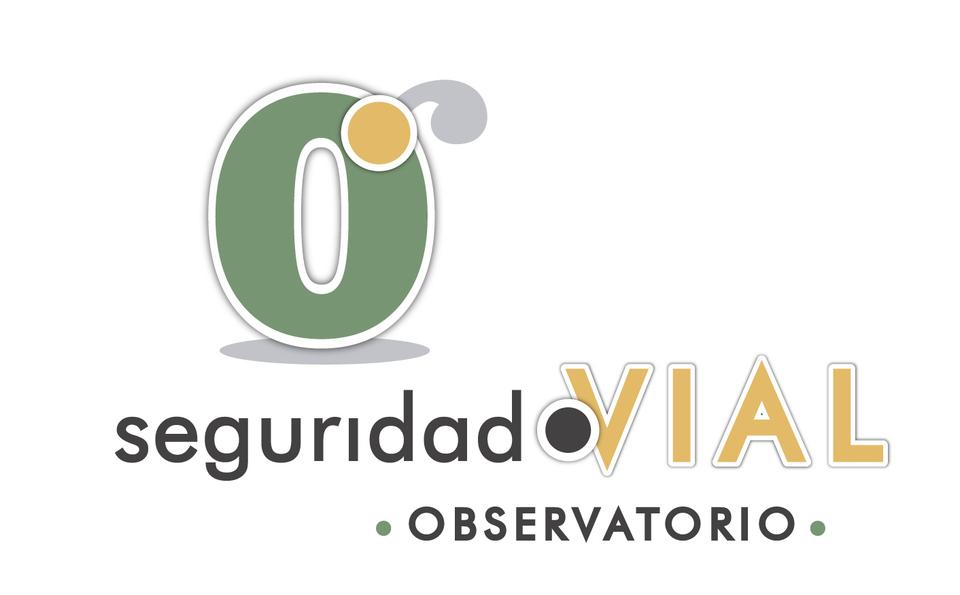 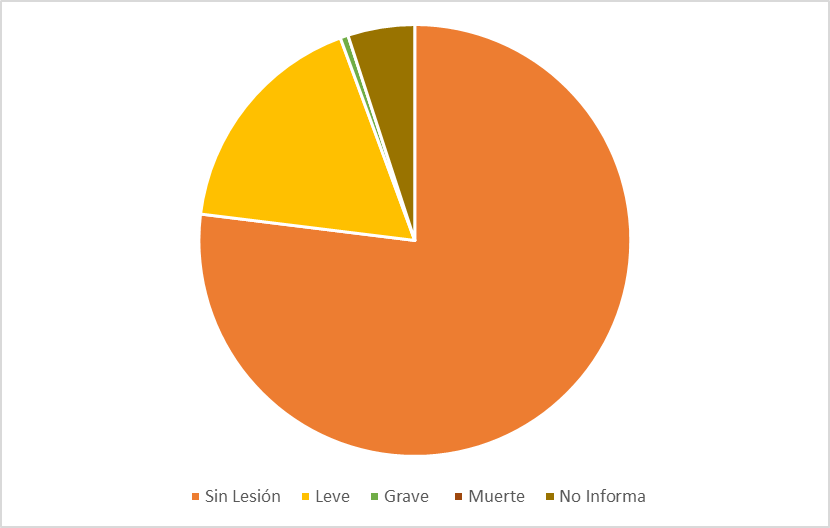 SINIESTROS DISCRIMINADOS POR TIPO DE LESIÓN:
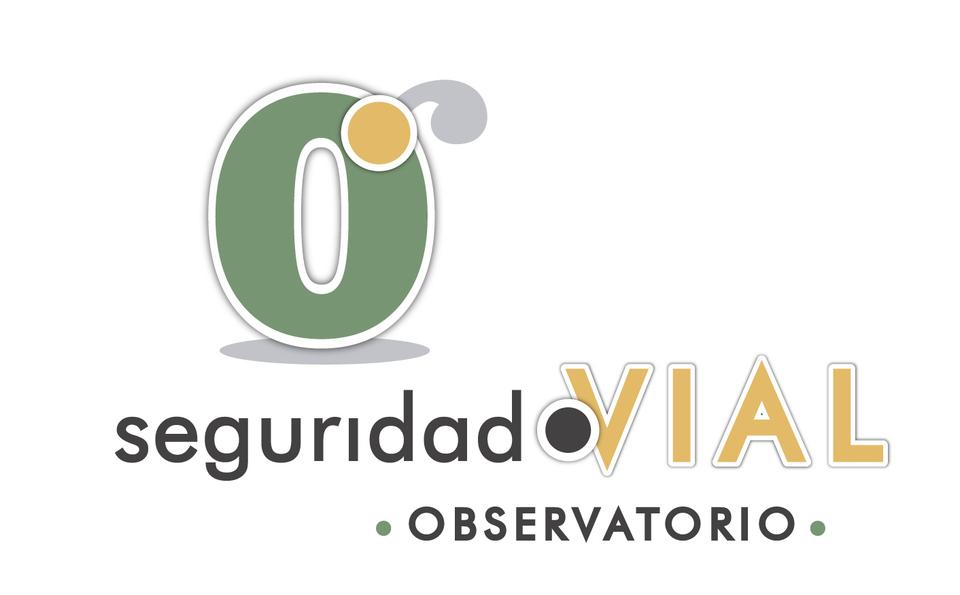 ACCIDENTES POR TIPO DE VEHÍCULO:
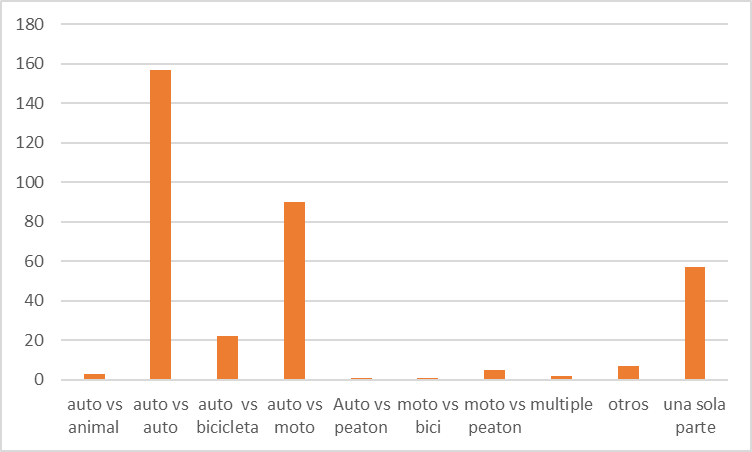 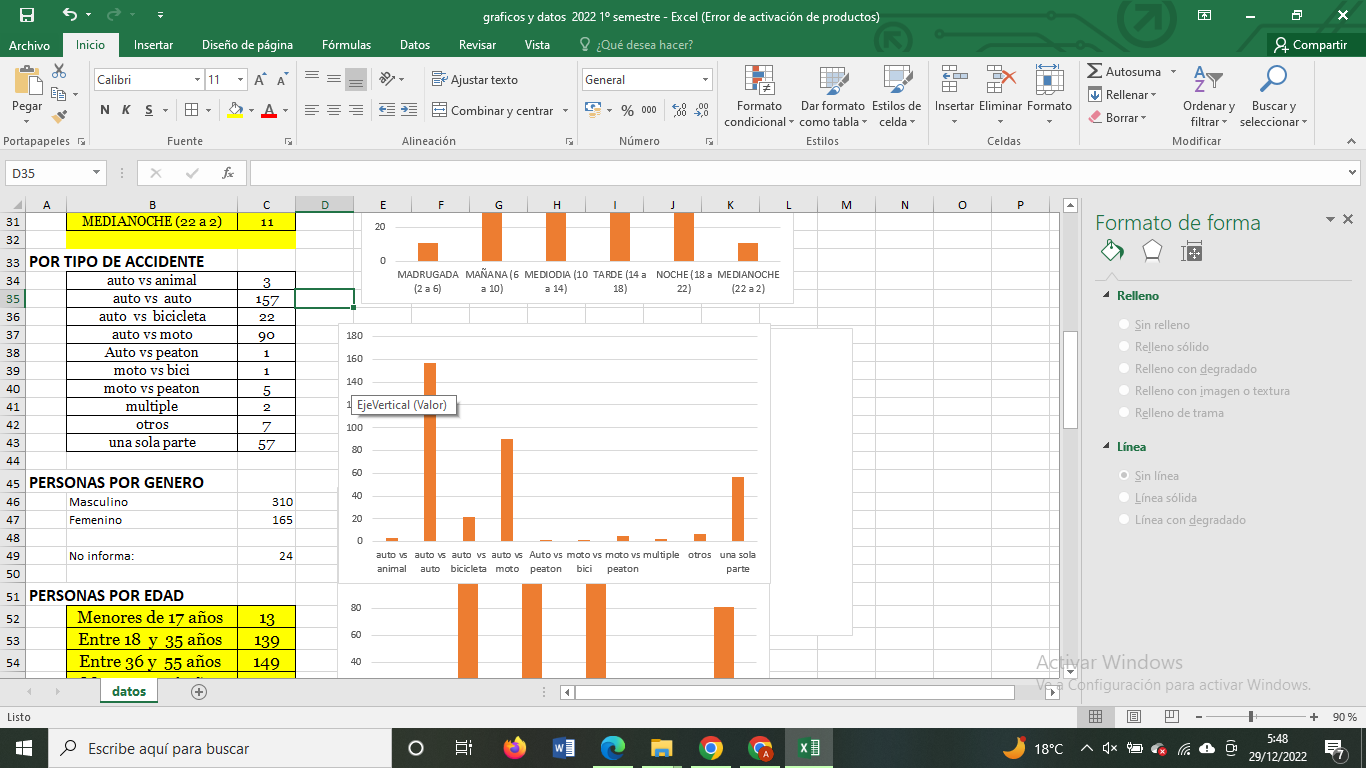 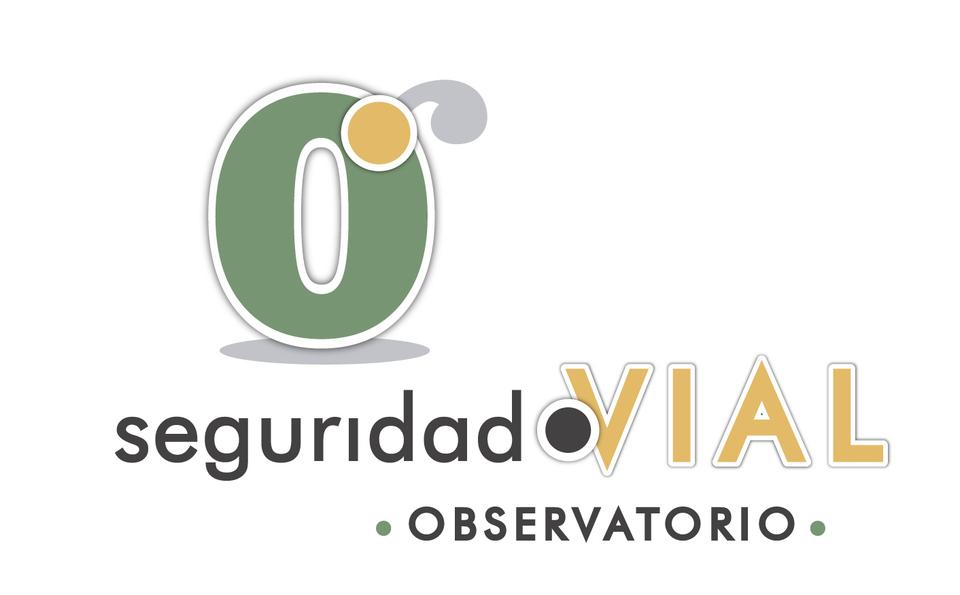 CANTIDAD DE REPORTE POR HORARIOS.
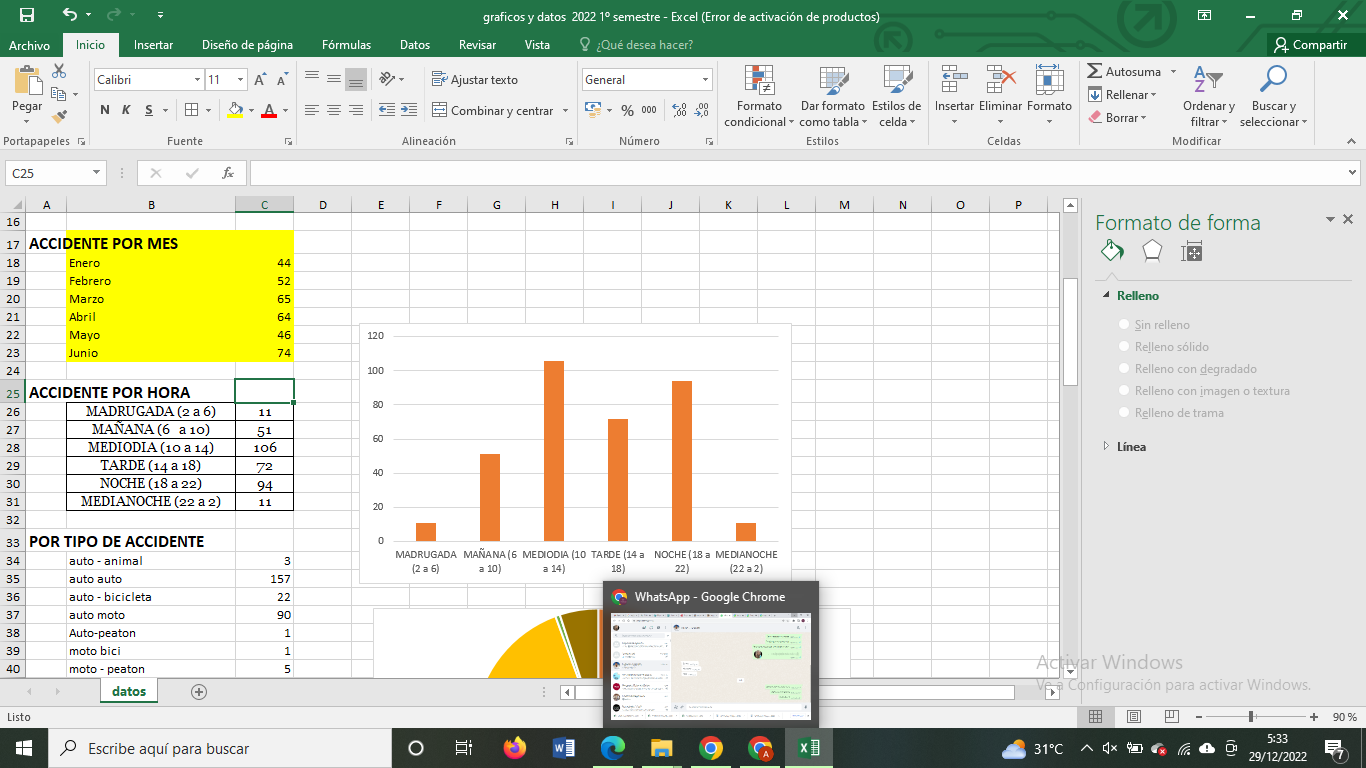 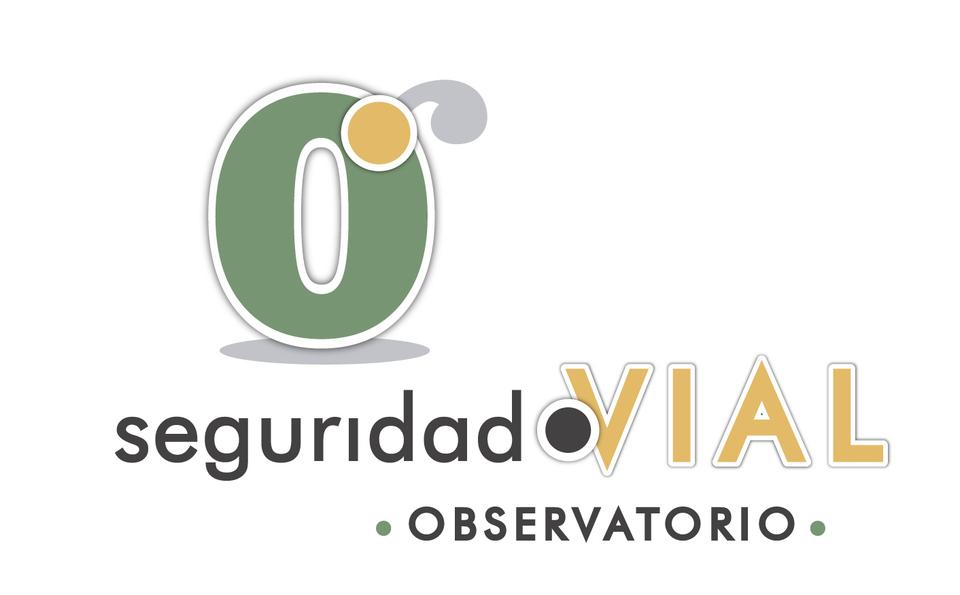 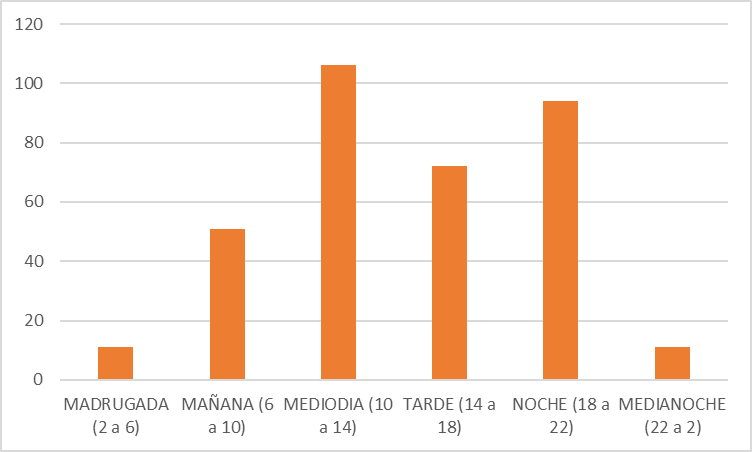 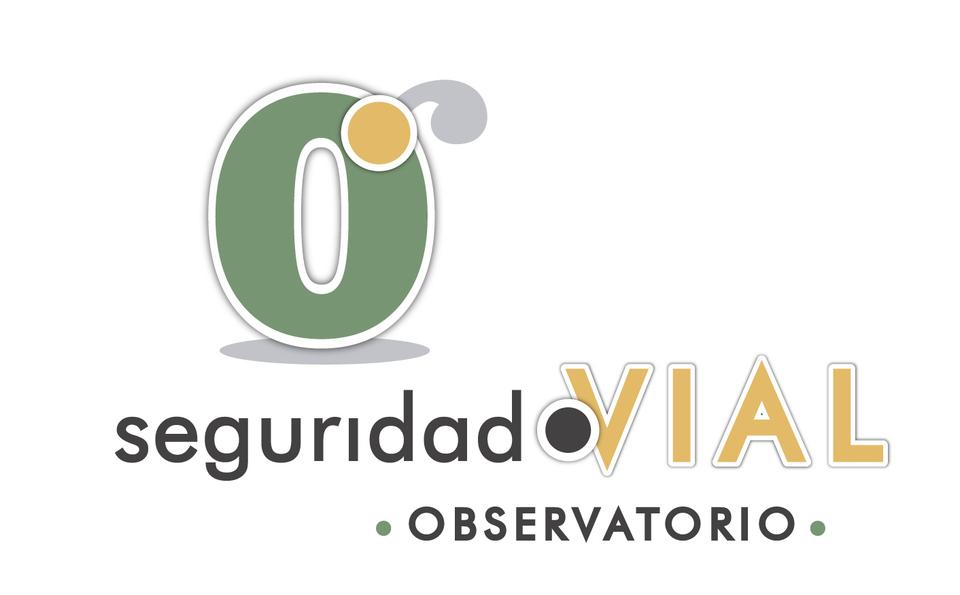 COMPARACIÓN SEGÚN CONDICIÓN METEOROLÓGICA.
Buen Tiempo        320

Lluvia Llovizna o Granizo                    7

No Informa             18
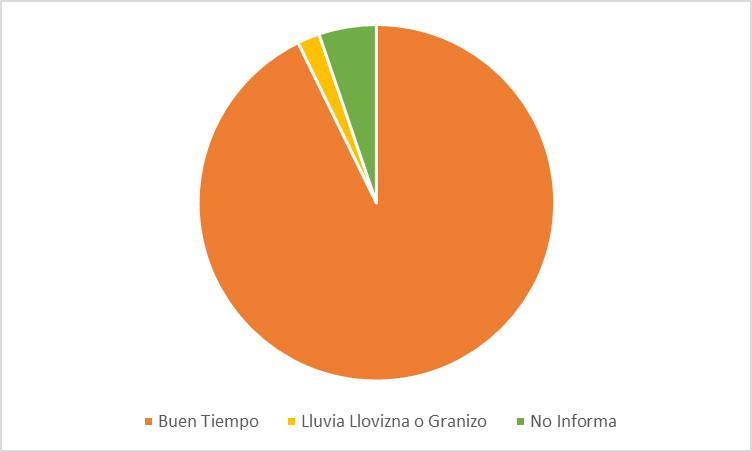 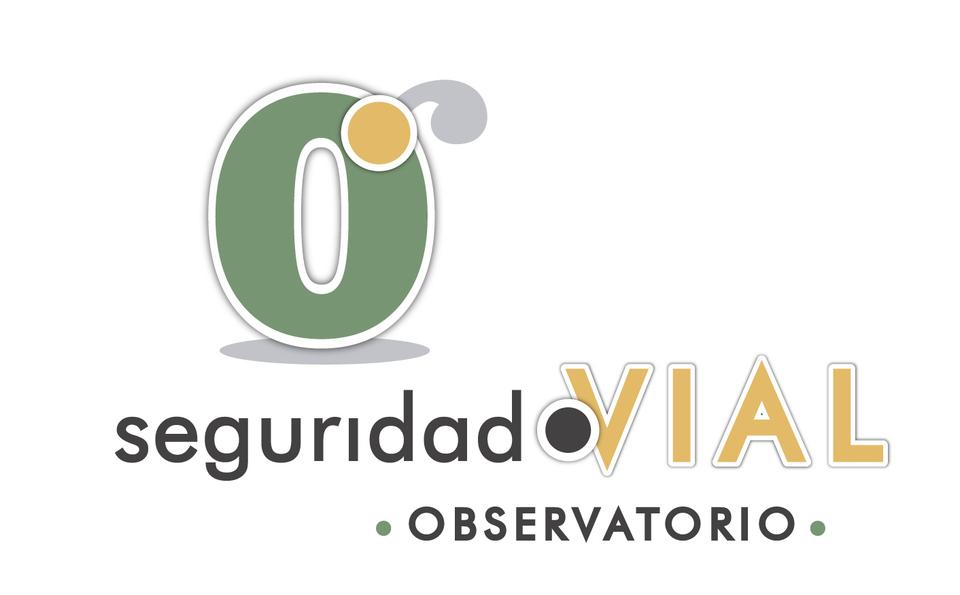 SINIESTROS POR EDAD DE LOS INVOLUCRADOS:
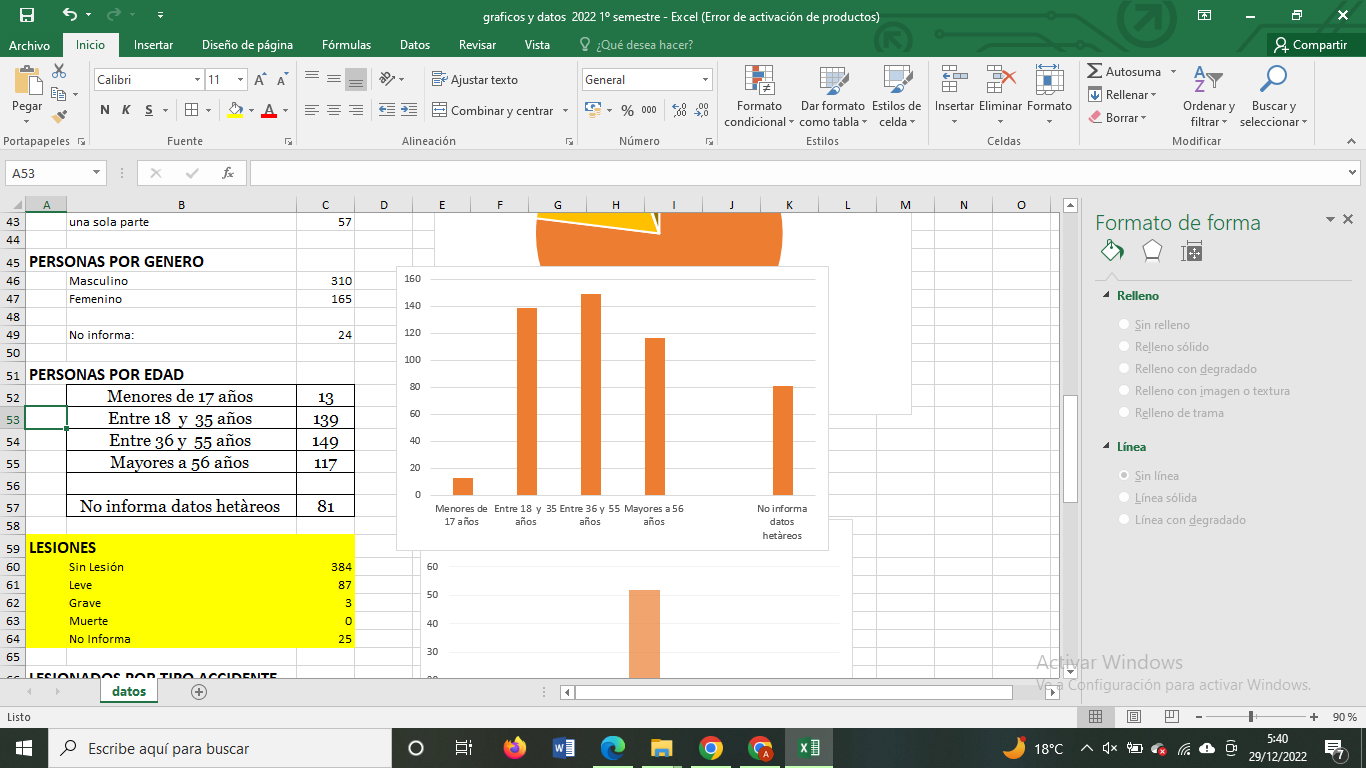 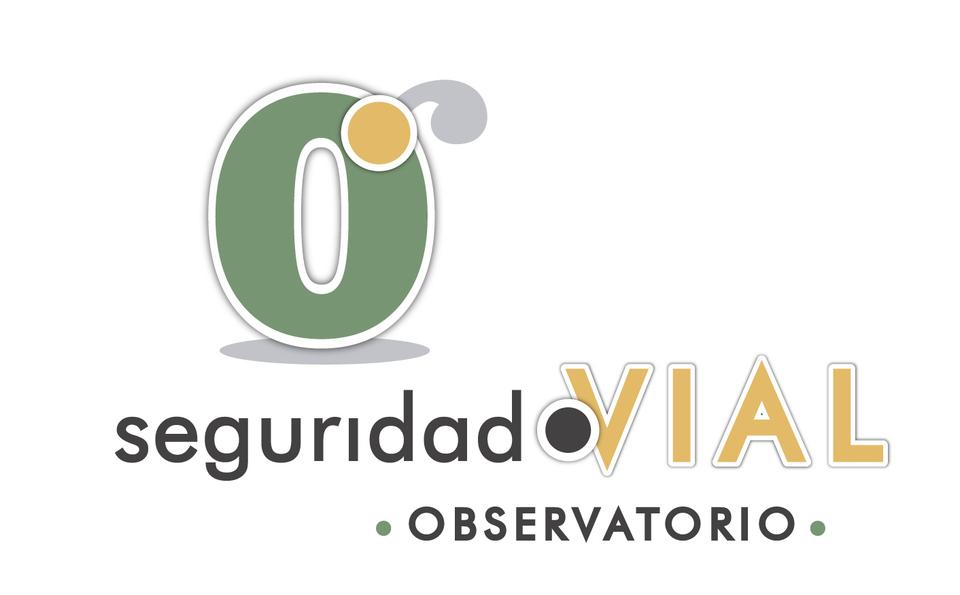 SINIESTROS POR GÉNERO DE LOS INVOLUCRADOS
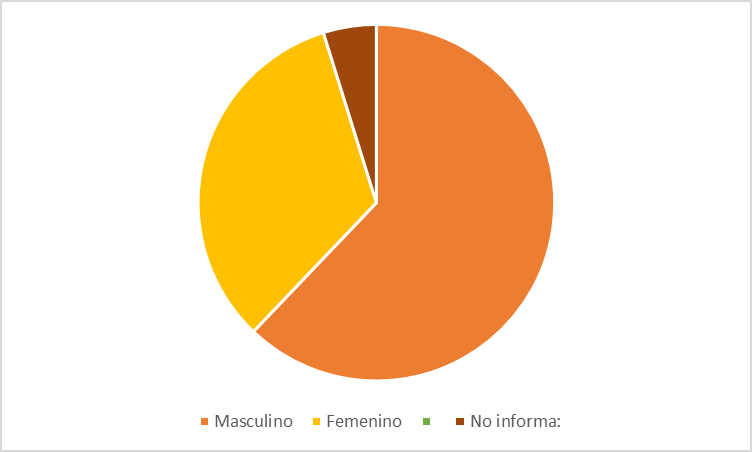 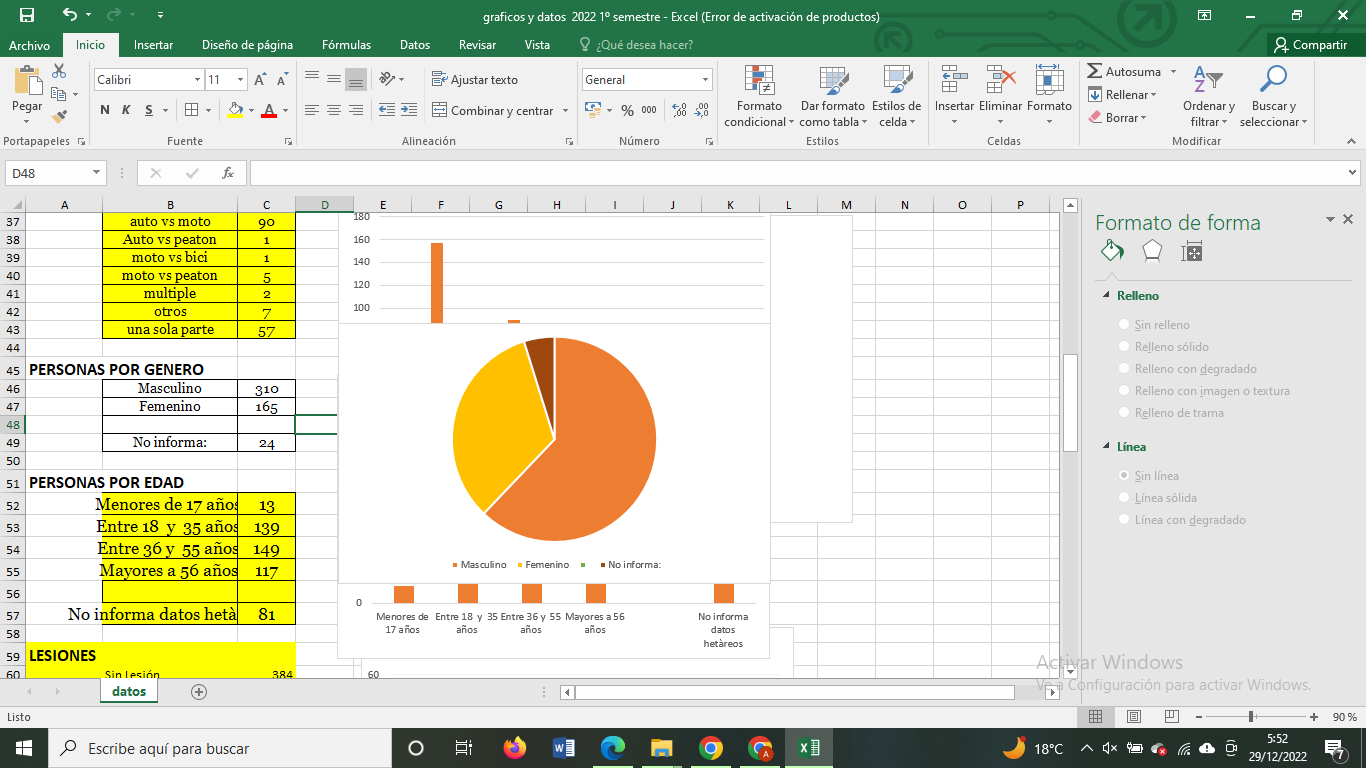 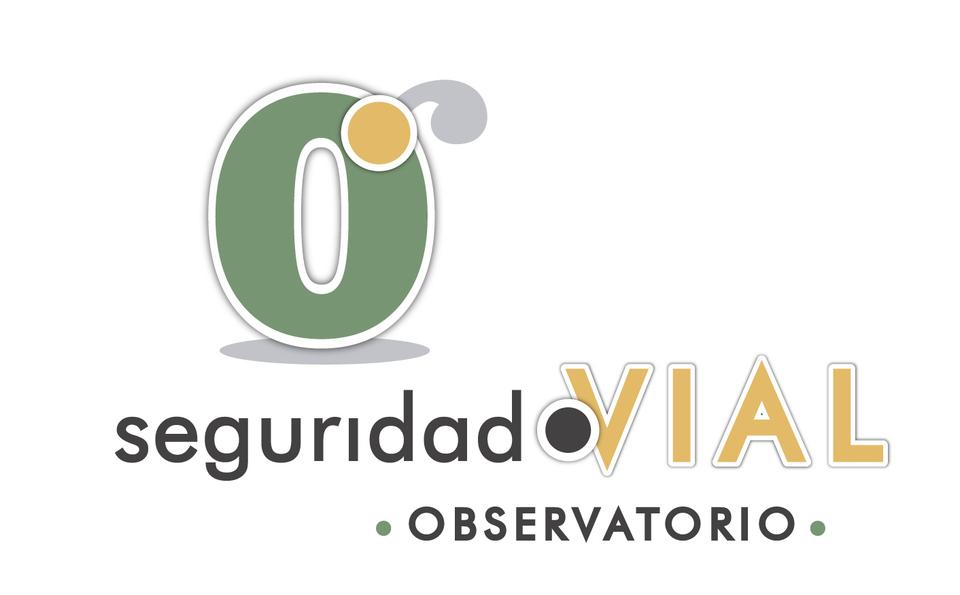 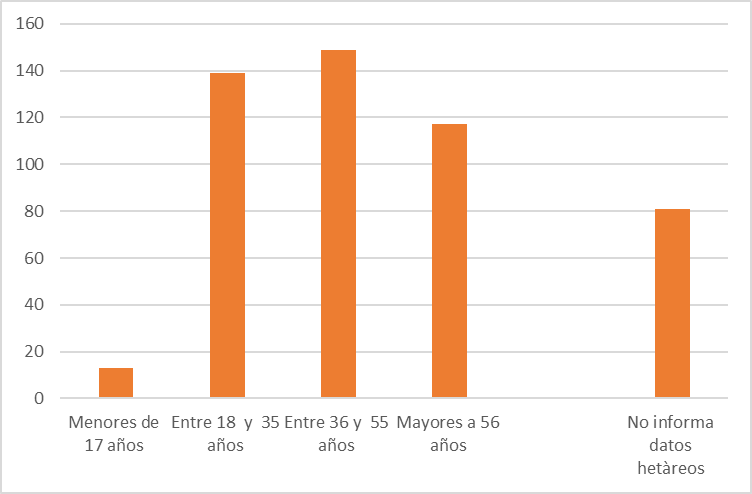 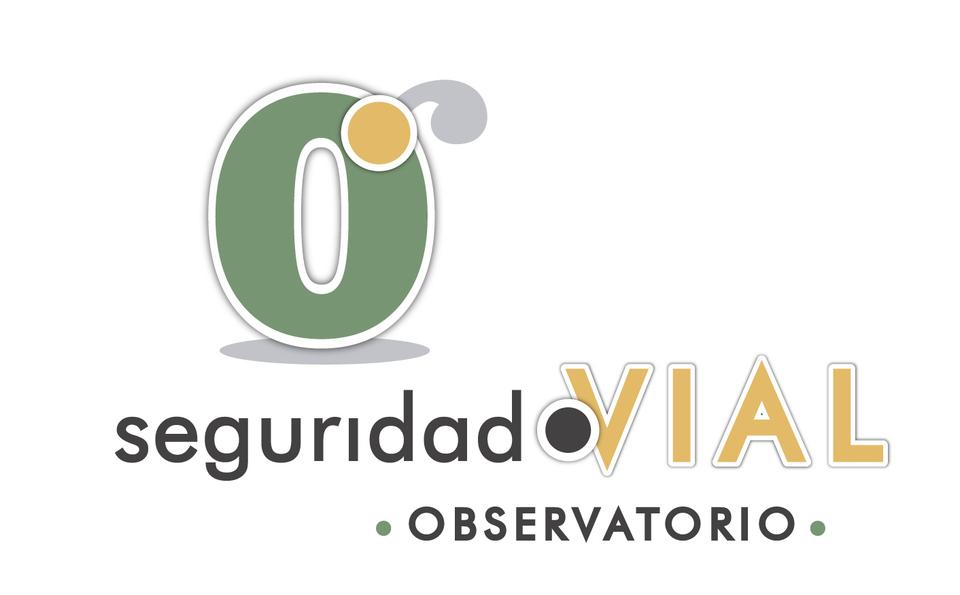 Tipo de impacto Automóviles.
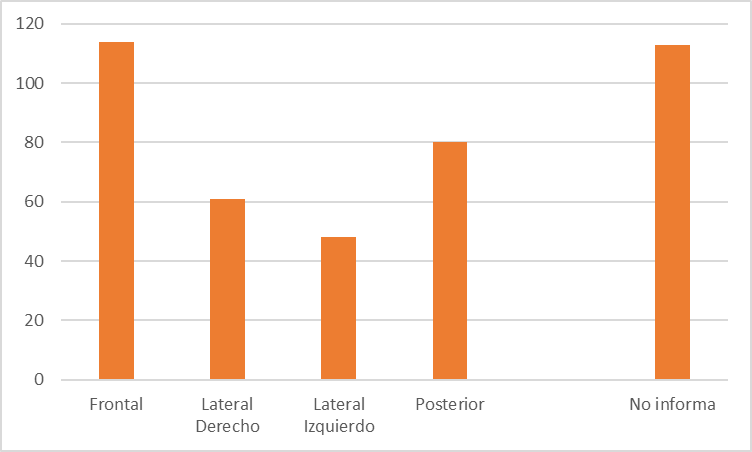 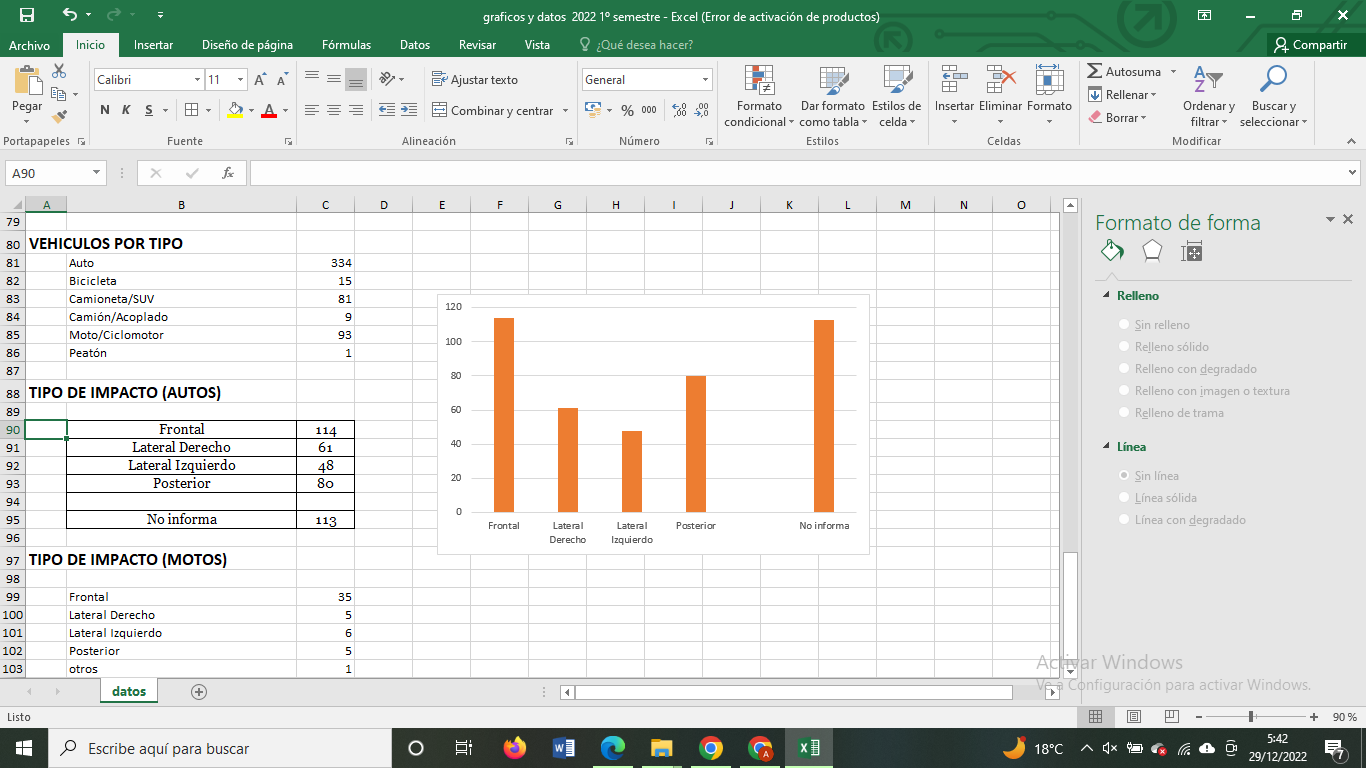 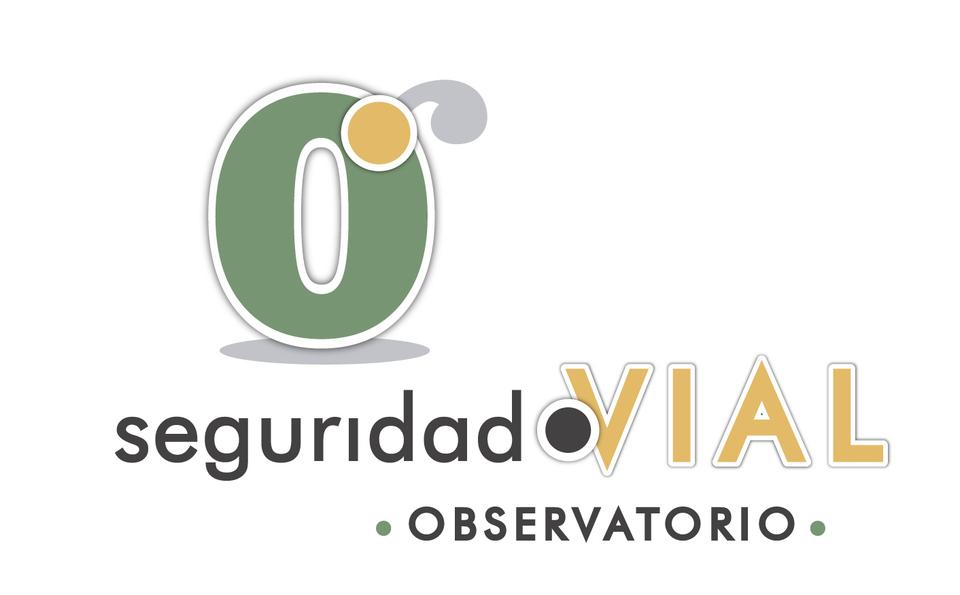 Tipo de impacto Motocicletas.
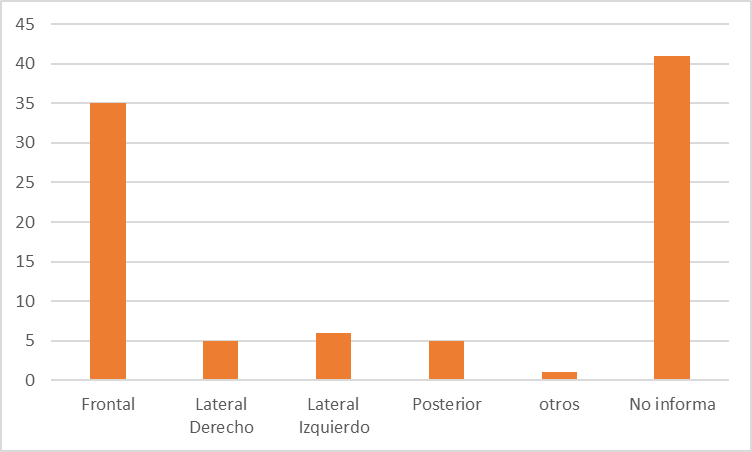 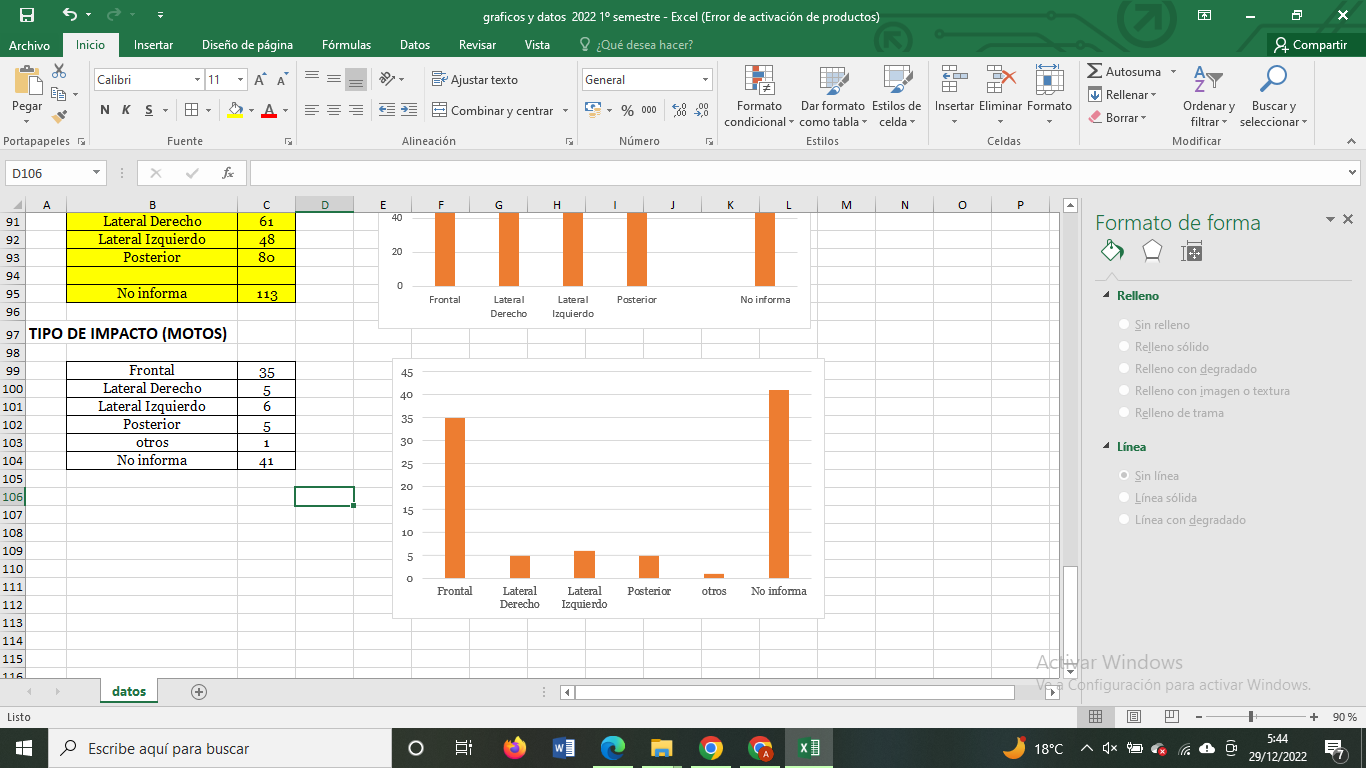 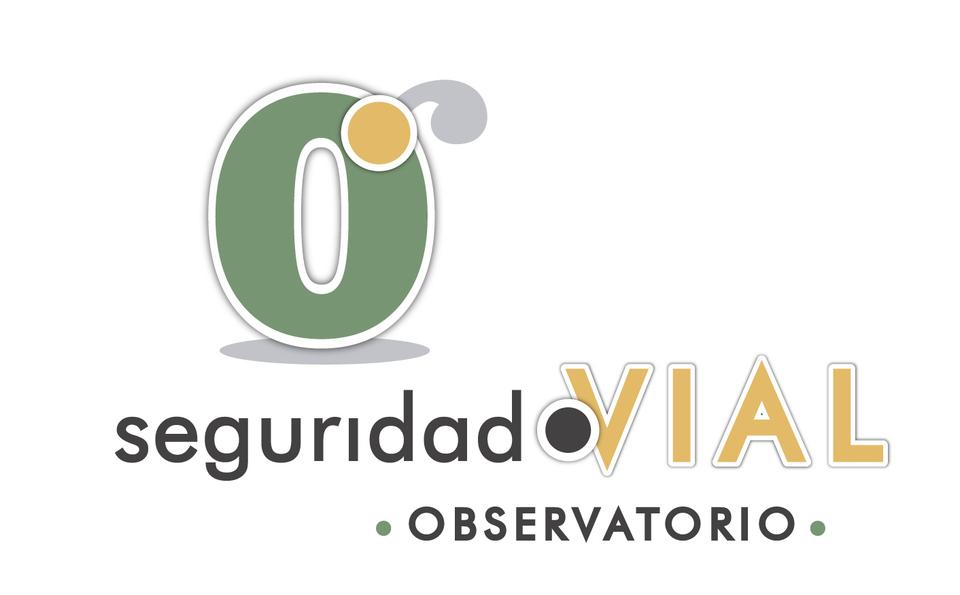 PRINCIPALES PUNTOS CONFLICTIVOS
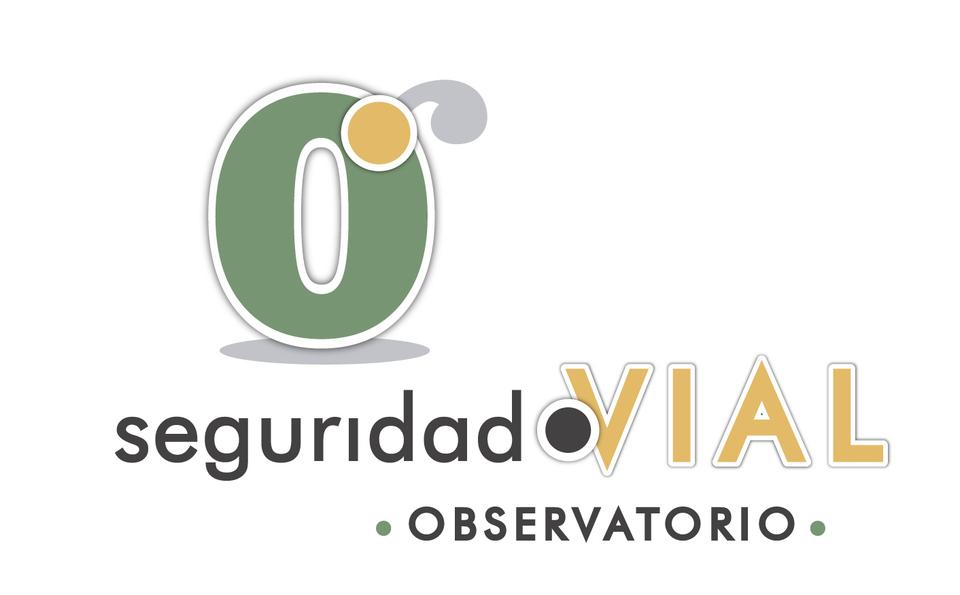 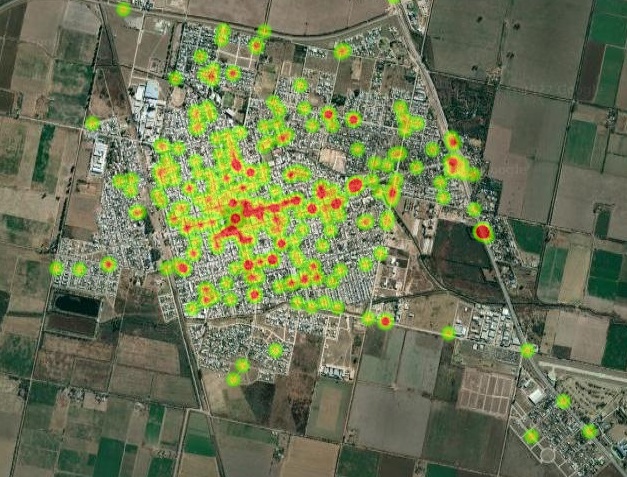 Mapa de calor accidentológico
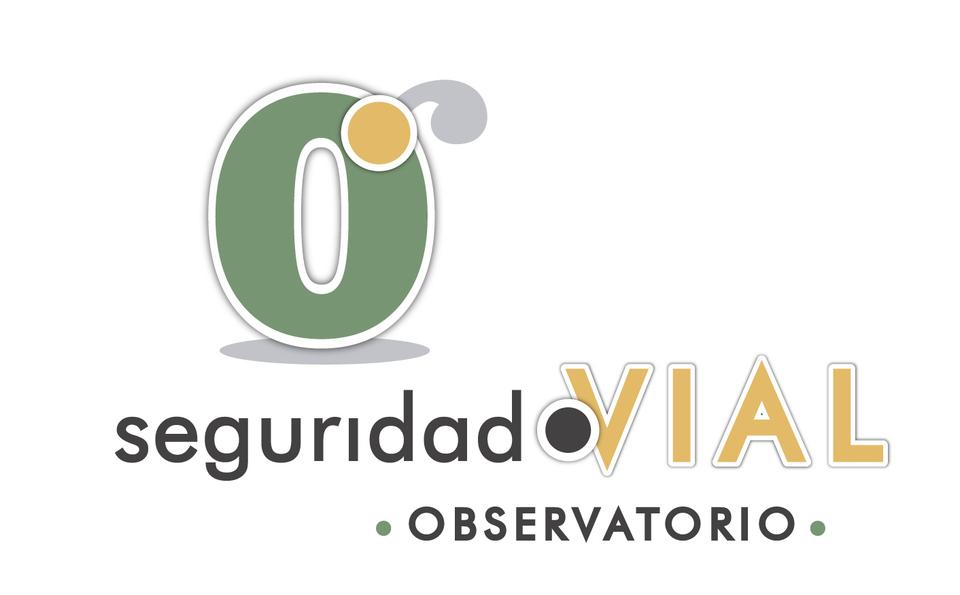 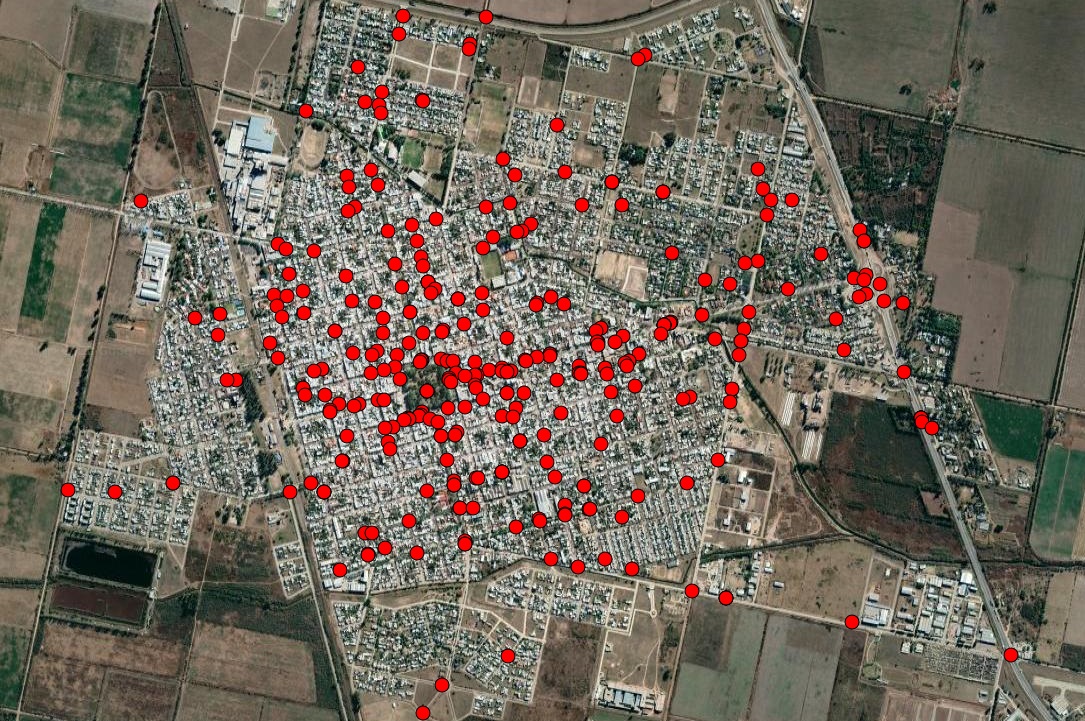 Mapa  accidentológico
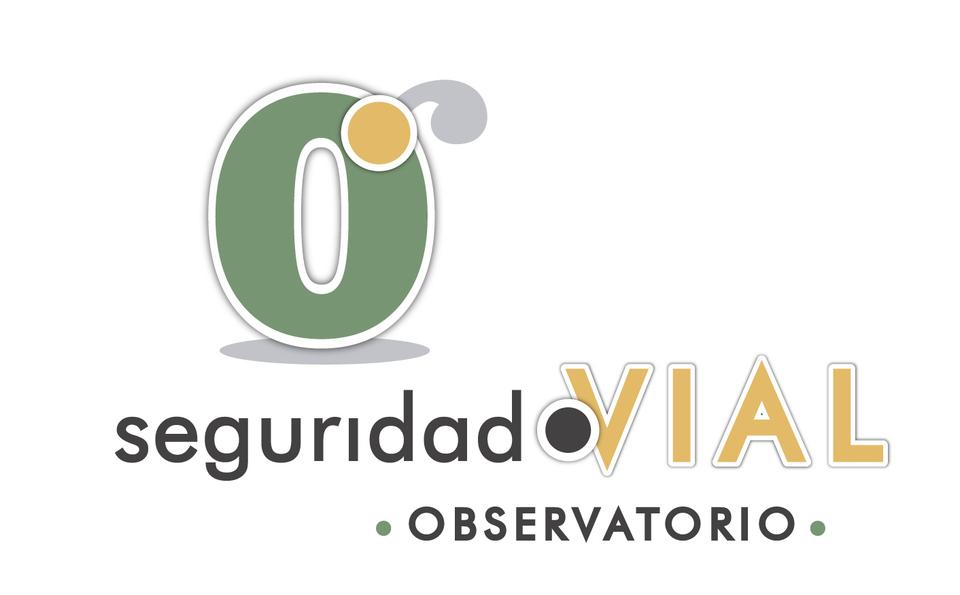 Mapa accidentológico de motovehículos.
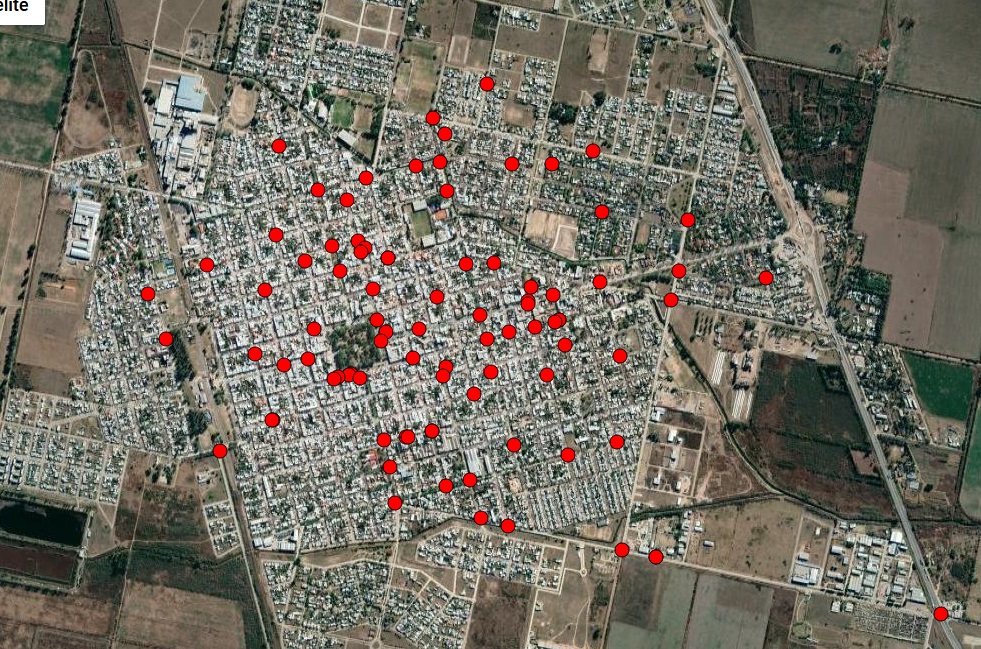 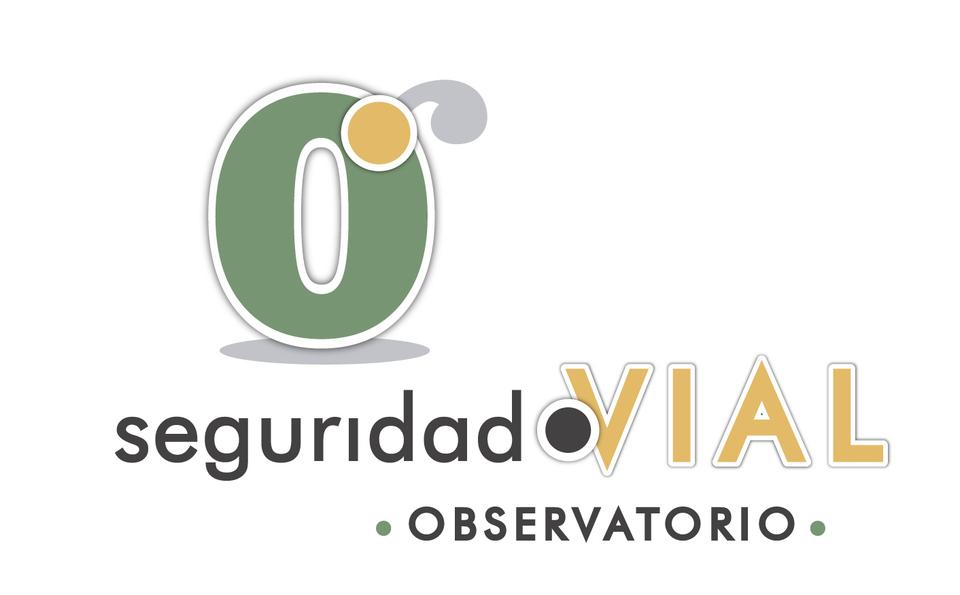 Mapa accidentológico automóvil
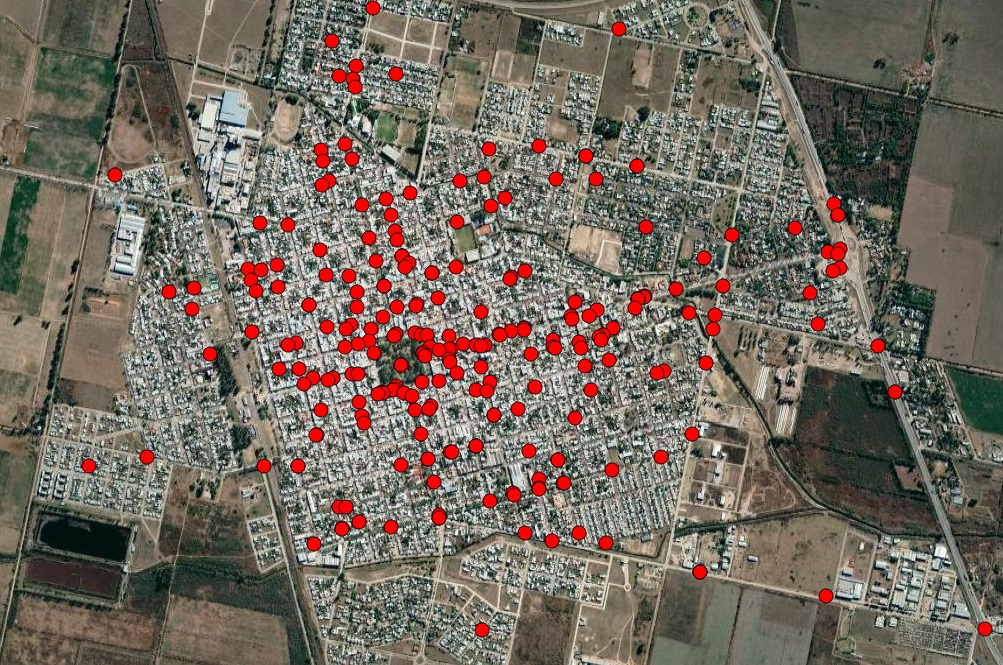 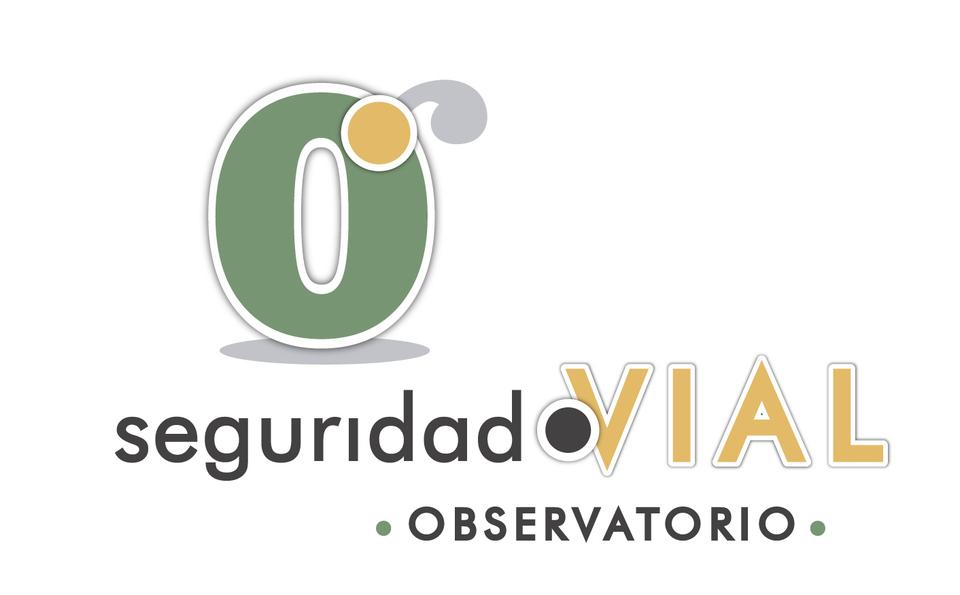 Mapa accidentológico bicicletas
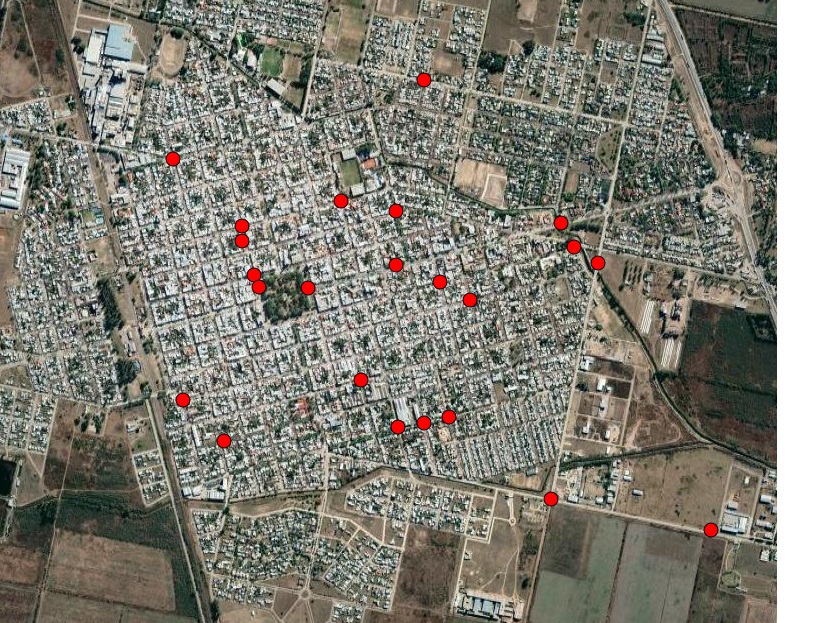 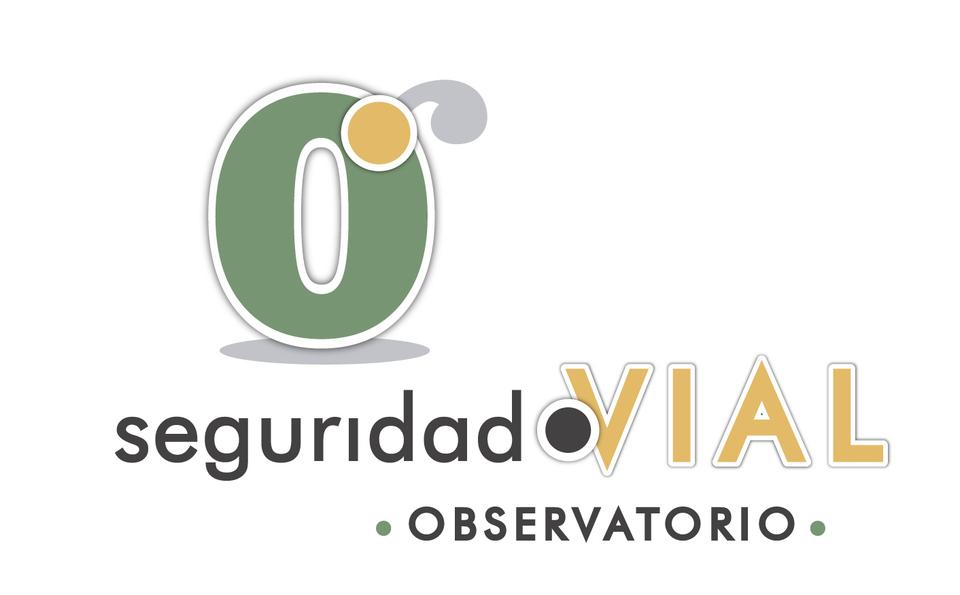 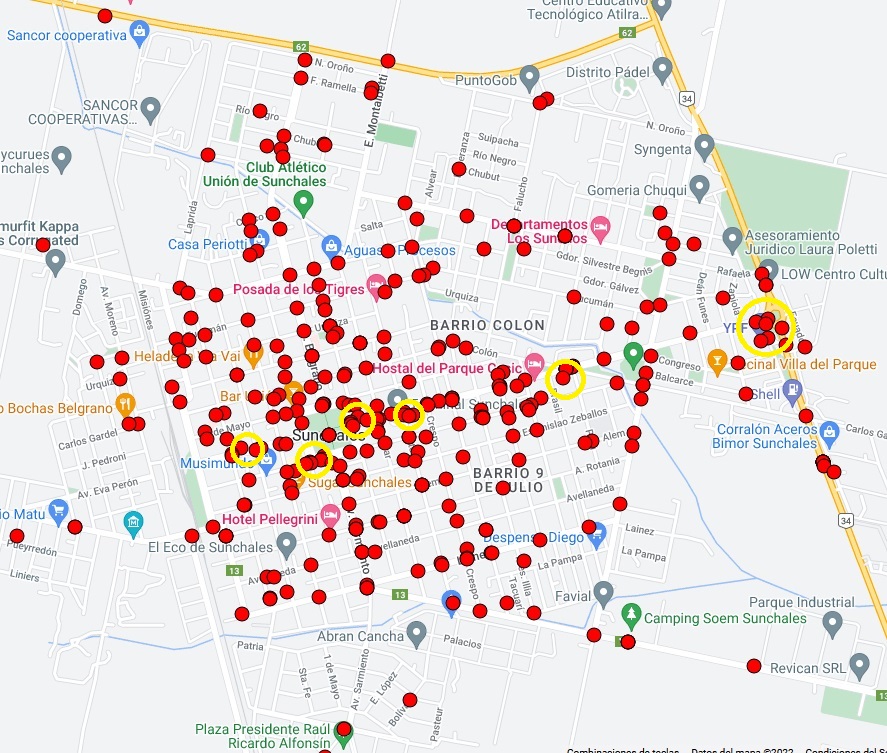 Mapa de 
Puntos Críticos.
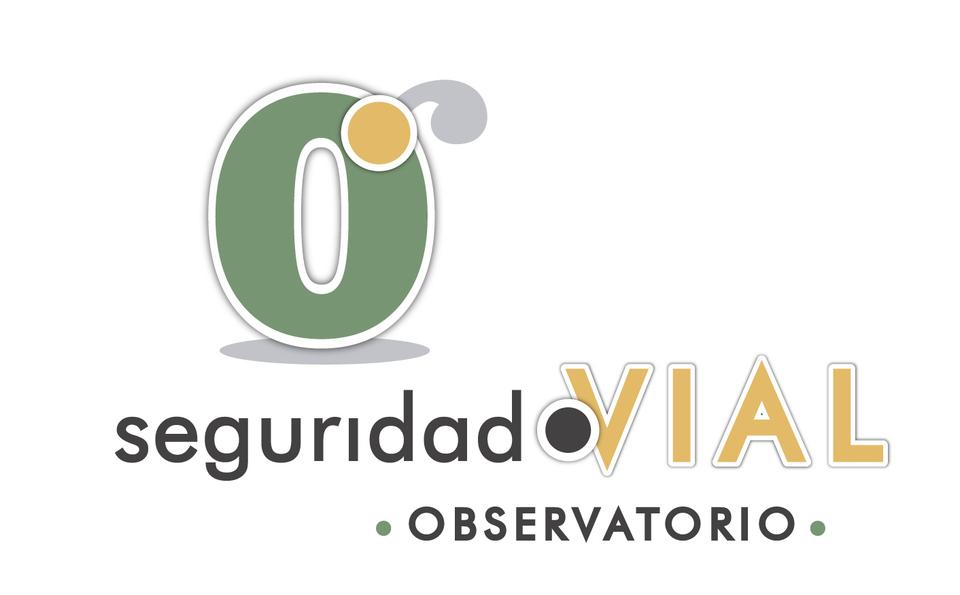 Plan de trabajo:
Completar y validar 8° informe Observatorio de Seguridad Vial; 
Sistematizar reuniones periódicas. 
Involucrar de manera más activa a los actores que componen este Observatorio. 
Trabajar sobre puntos conflictivos del 8° informe.
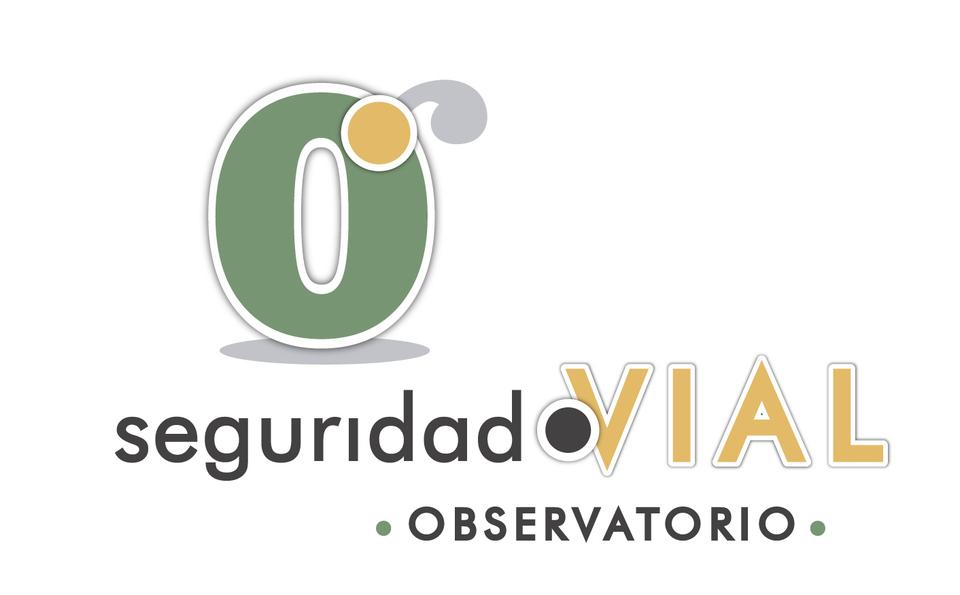